Explanation text
Wednesday 9th December 2020
Can I plan my writing by discussing writing that is similar?
Today, you will start planning your independent write explaining how the digestive system works.

Today we will use:
Headings and subheadings
Cause and effect language
Scientific vocabulary
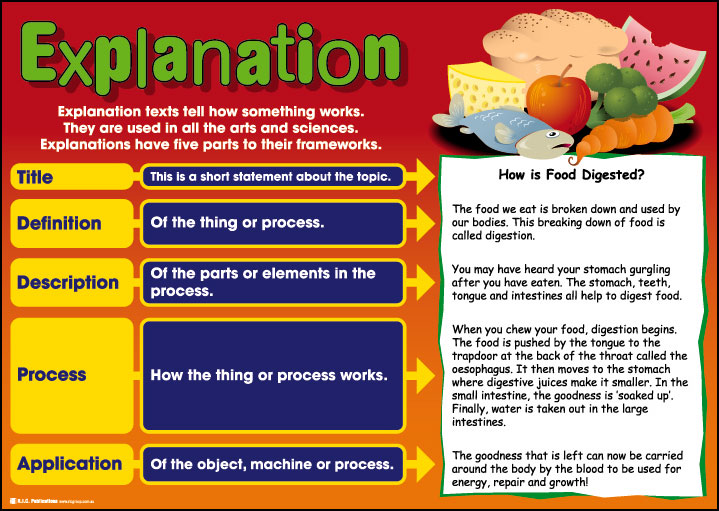 Headings and subheadings
You need to plan your heading and subheadings. 

Your heading must be a question to grab the readers attention. 
Your subheadings must be about the information in each paragraph.
Cause and effect language
You need to choose the cause and effect language you are going to use for each paragraph. 

Let’s practise some cause and effect sentences to help you plan.
Scientific vocabulary
You need to use scientific vocabulary in your explanation. 
On your planning sheet, write which and where you are going to use the following words:
Mouth
Types of teeth: incisors, canine, molars
Oesophagus
Stomach
Bile
Large intestine, small intestine
Rectum